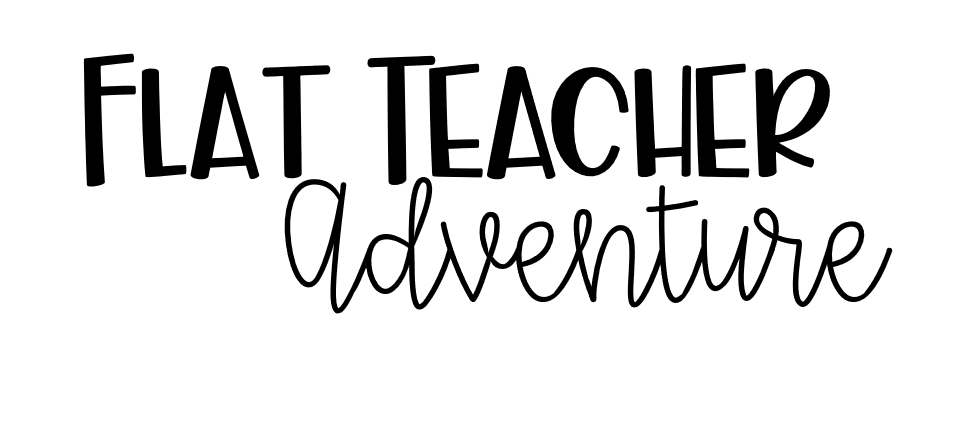 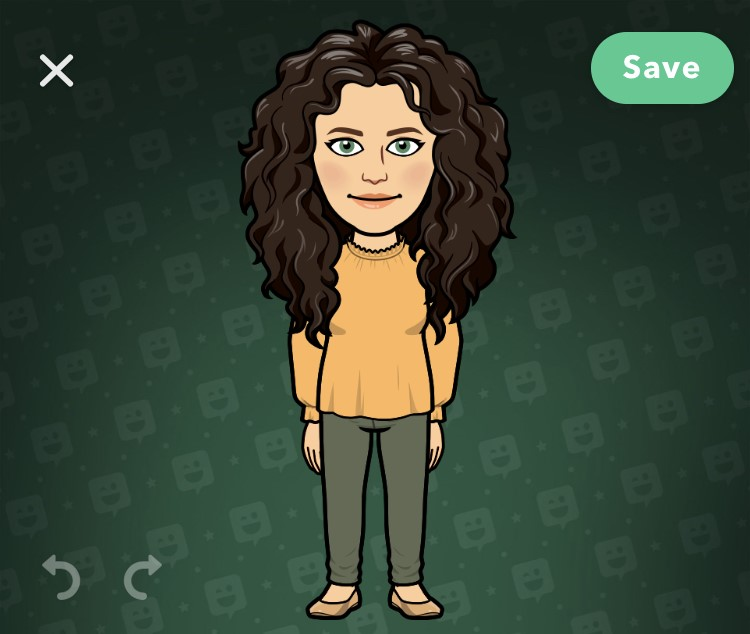 Hi!

I can’t wait to meet you properly, but until then can I come to visit you? We’ll make great friends. Even though we are apart, we can still learn and explore together.  Take me with you on your adventures and be sure to document our time together!  

Please take good care of me.  I would hate to get lost or get chewed on by a pet; or a baby sister for that matter!   Please keep me in a safe spot when I need to rest.

Love,
Mrs Appleby
That Teaching Spark
Print and cut me out before giving to your child to keep the magic alive!
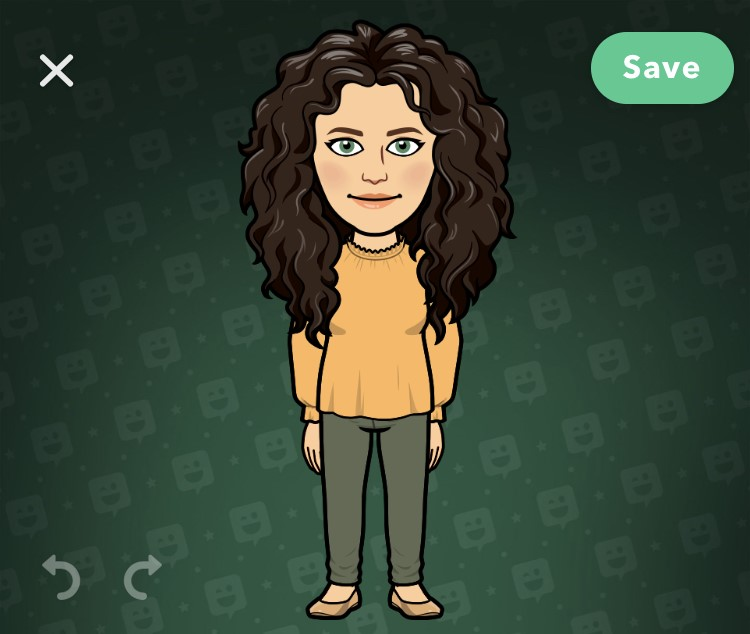